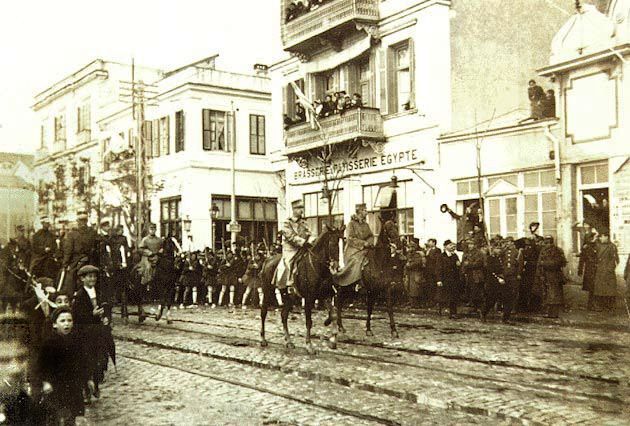 Η ΙΣΤΟΡΙΑ ΤΟΥ «ΑΒΕΡΩΦ» ΣΤΟΝ Α΄ ΒΑΛΚΑΝΙΚΟ ΠΟΛΕΜΟ
Εργασία : Άννα Ματάνα
Τάξη : Στ ΄
Μάθημα : Ιστορία
Δασκάλα : Ευγενία Καλαβριώτου
Η ΠΙΟ ΕΝΔΟΞΗ ΠΕΡΙΟΔΟΣ
Οι Βαλκανικοί Πόλεμοι του 1912-13 αποτελούν την πλέον ένδοξη πολεμική περίοδο του θωρηκτού «Γ. Αβέρωφ». 
Η επιτυχής κατάληψη των νησιών του βορειοανατολικού Αιγαίου είχε ως αποτέλεσμα ο «Γ. Αβέρωφ» να γίνει  μύθος.
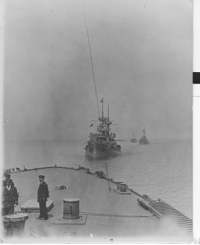 ΤΟ ΒΑΦΤΙΣΜΑ ΤΟΥ ΠΥΡΟΣ
Τον Οκτώβριο του 1912, με την έναρξη του Α’ Βαλκανικού Πολέμου επικεφαλής του Στόλου του Αιγαίου υπό τον Ναύαρχο Παύλο Κουντουριώτη, απέπλευσε προς τα Δαρδανέλια.
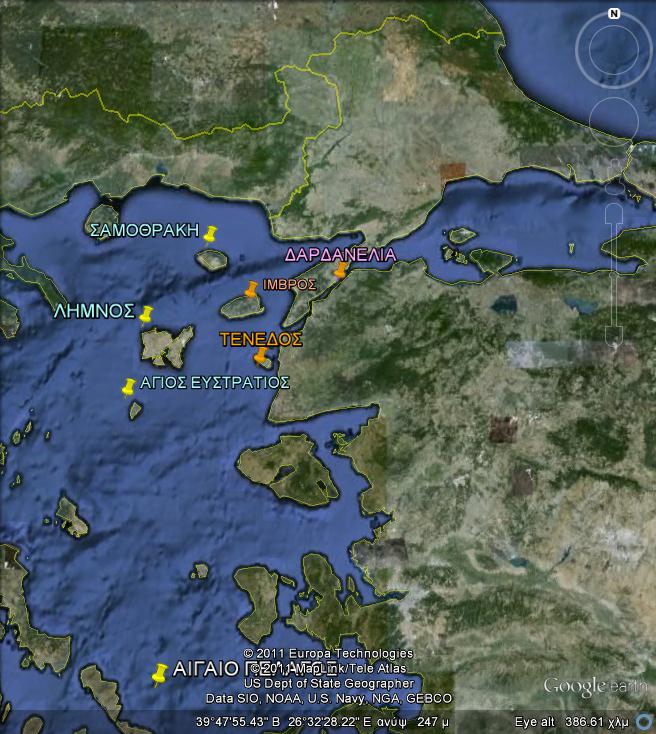 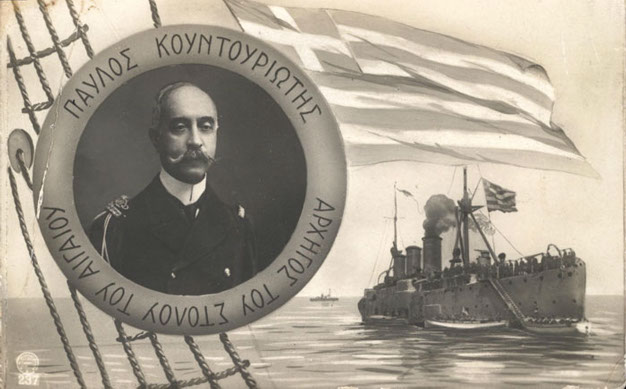 ΟΙ ΠΡΩΤΕΣ ΝΙΚΕΣ
Κατέλαβε τη Λήμνο και στον όρμο του Μούδρου εγκαταστάθηκε το προχωρημένο αγκυροβόλιο του Στόλου. Ακολούθησε η κατάληψη του Αγίου Όρους, των νησιών του βορείου και ανατολικού Αιγαίου . Η σύγκρουση με τον τουρκικό στόλο ήταν πλέον αναπόφευκτη.
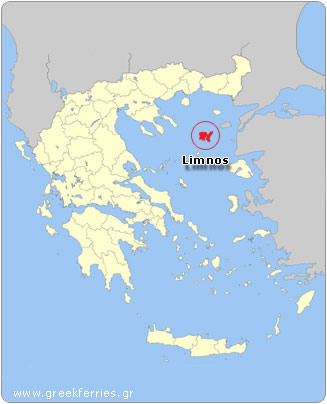 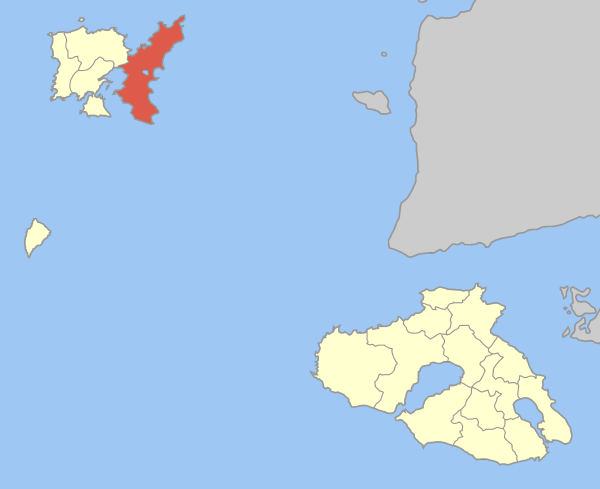 ΝΑΥΜΑΧΙΕΣ
Οι νίκες  των Ναυμαχιών της Έλλης ( 1912) και της Λήμνου (1913) που ακολούθησαν έδωσαν τον έλεγχο του Αιγαίου στους  Έλληνες.
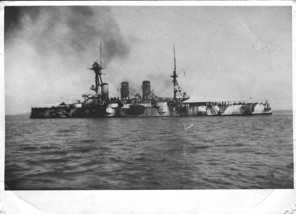 ΕΥΧΑΡΙΣΤΩ ΠΟΛΥ !
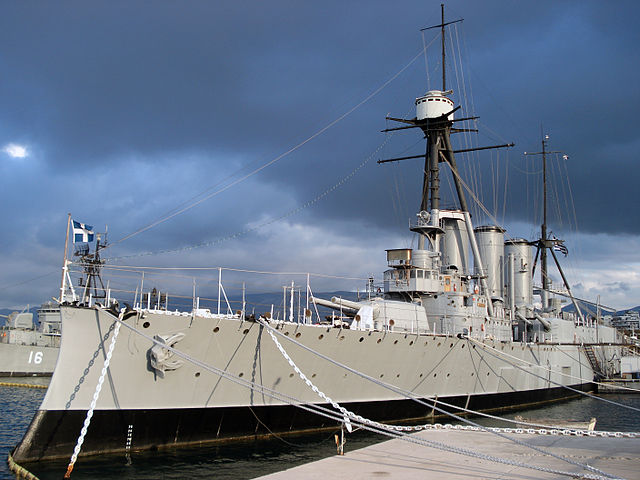